Наводнения
Самое катастрофическое наводнение. Китай, август 1931 года
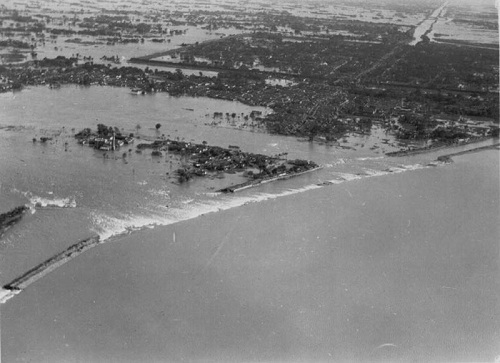 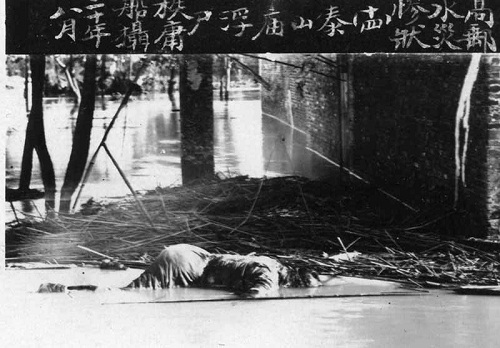 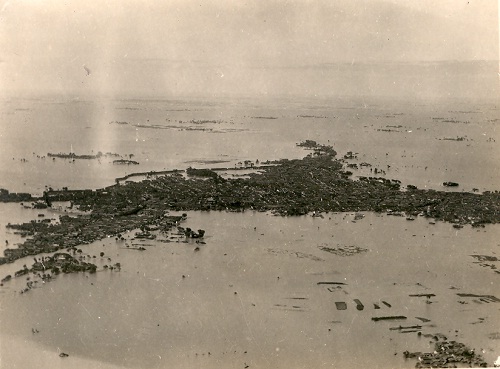 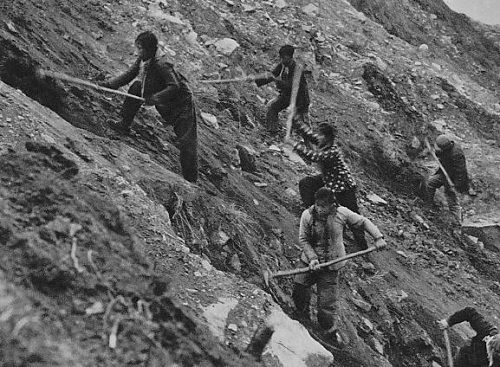 1999год, Венесуэла
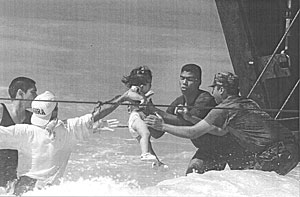 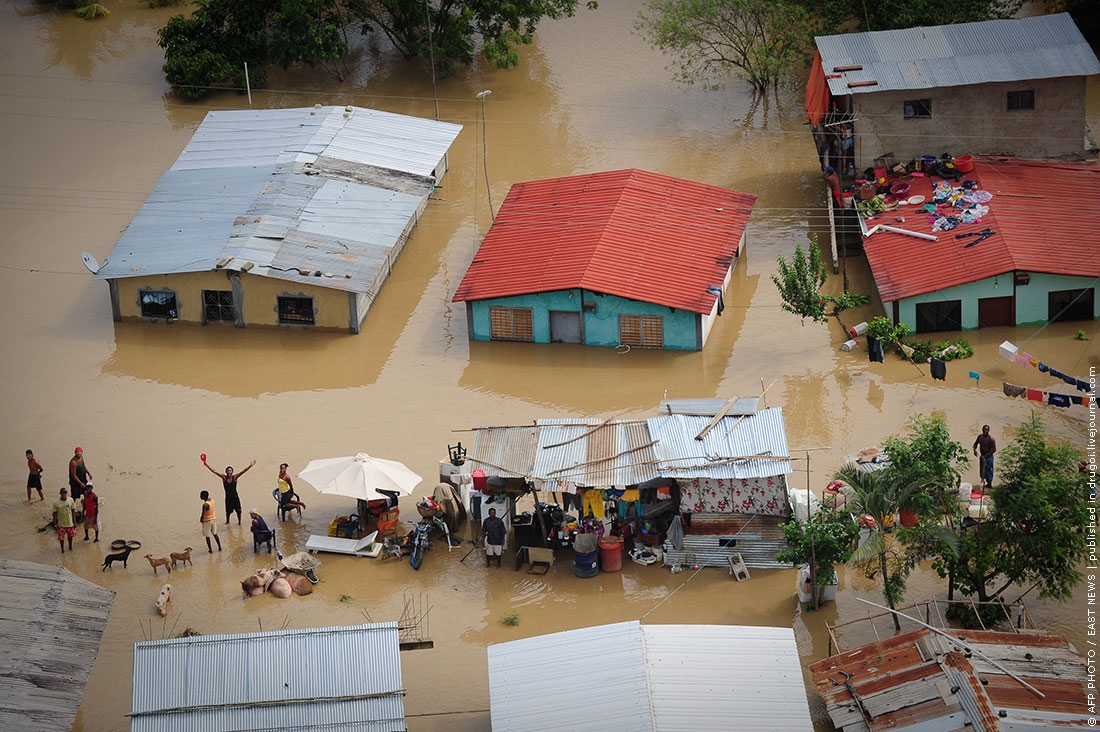 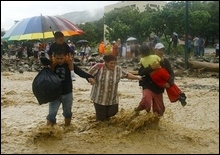 2000 год, Вьетнам
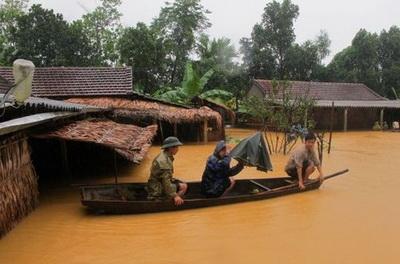 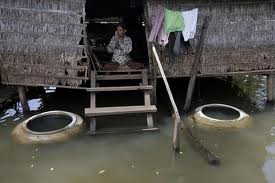 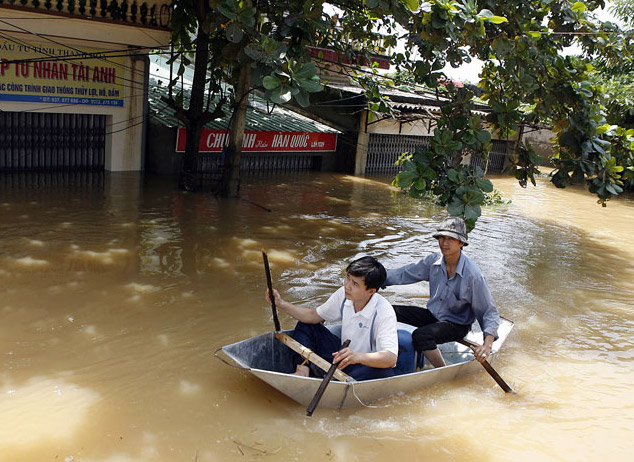 Сентябрь, 2010. Пакистан
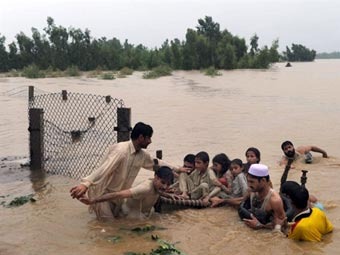 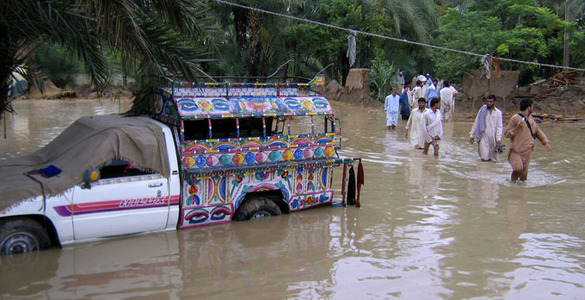 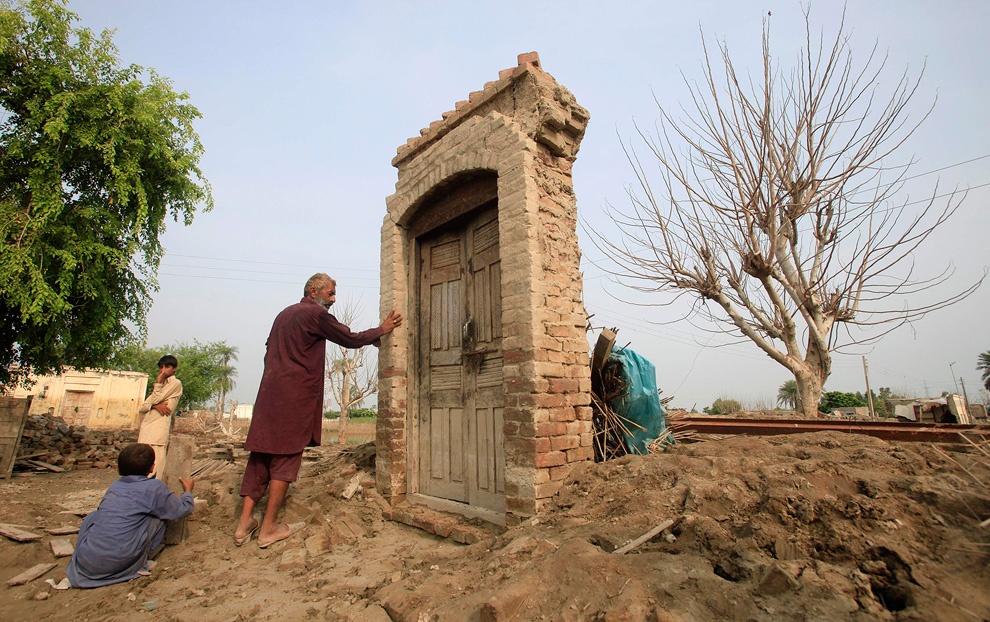 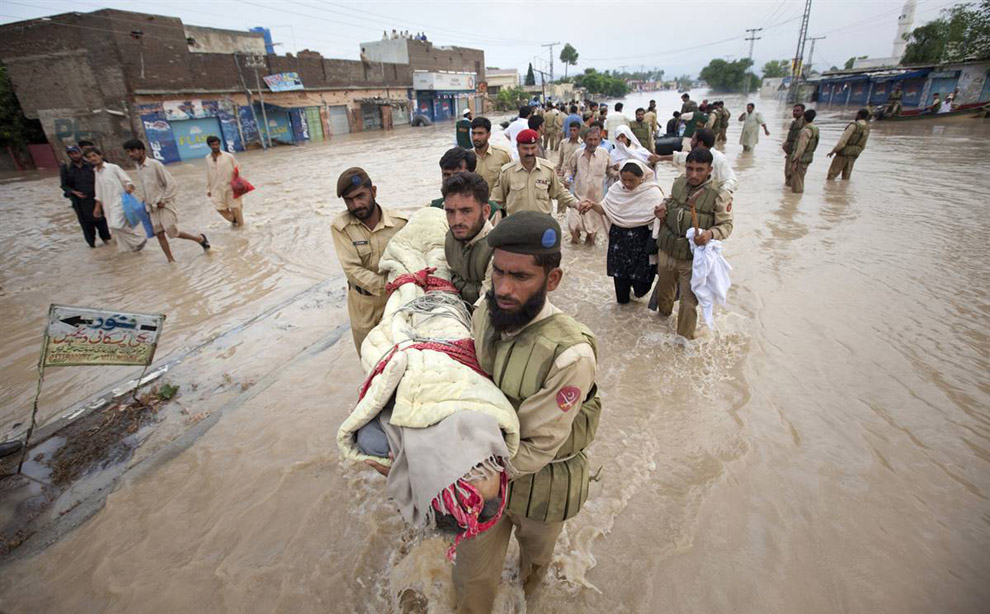 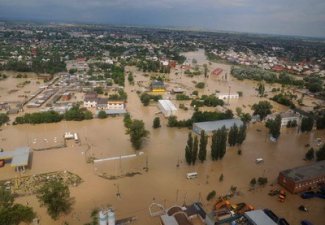 Январь, 2011. Наводнение в Германии и Бразилии
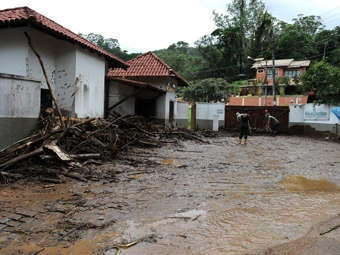 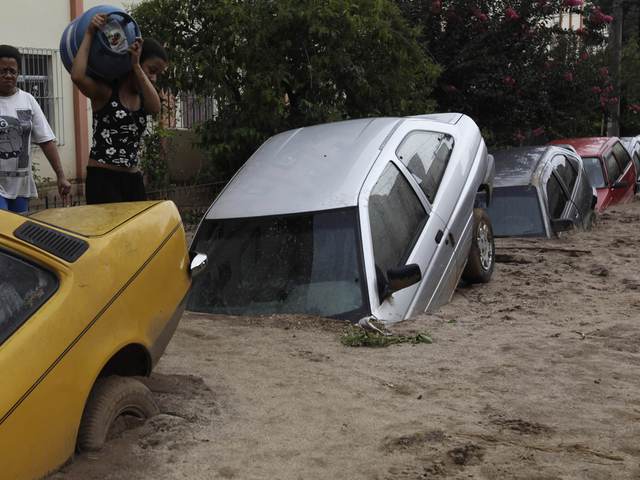 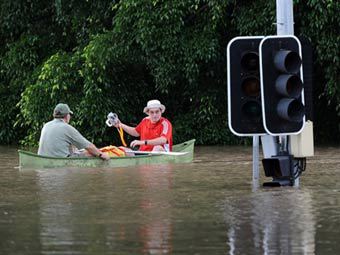 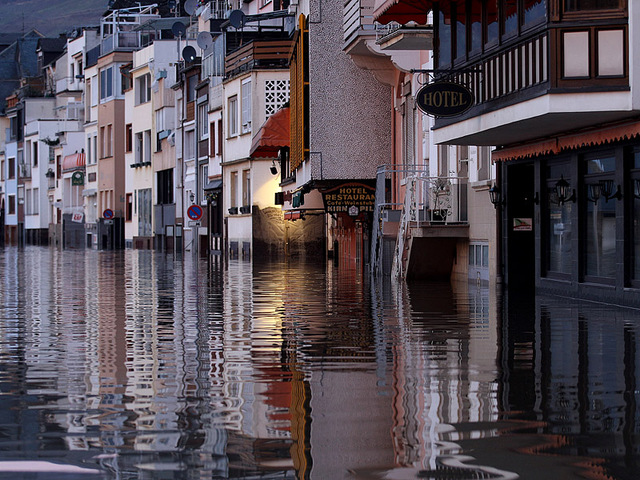 Март, 2011. Япония
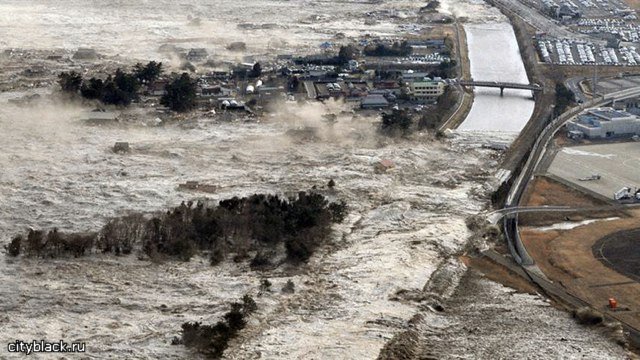 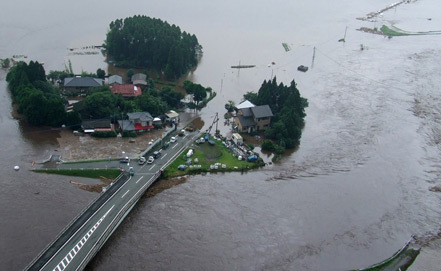 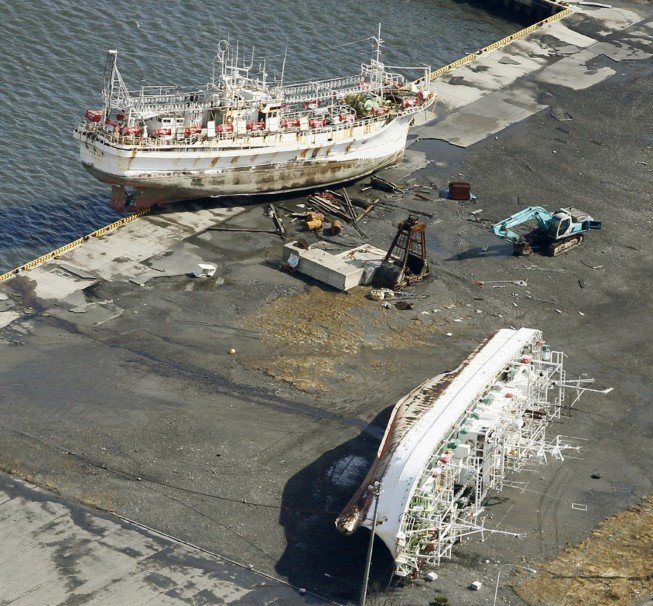 Октябрь, 2011. Таиланд
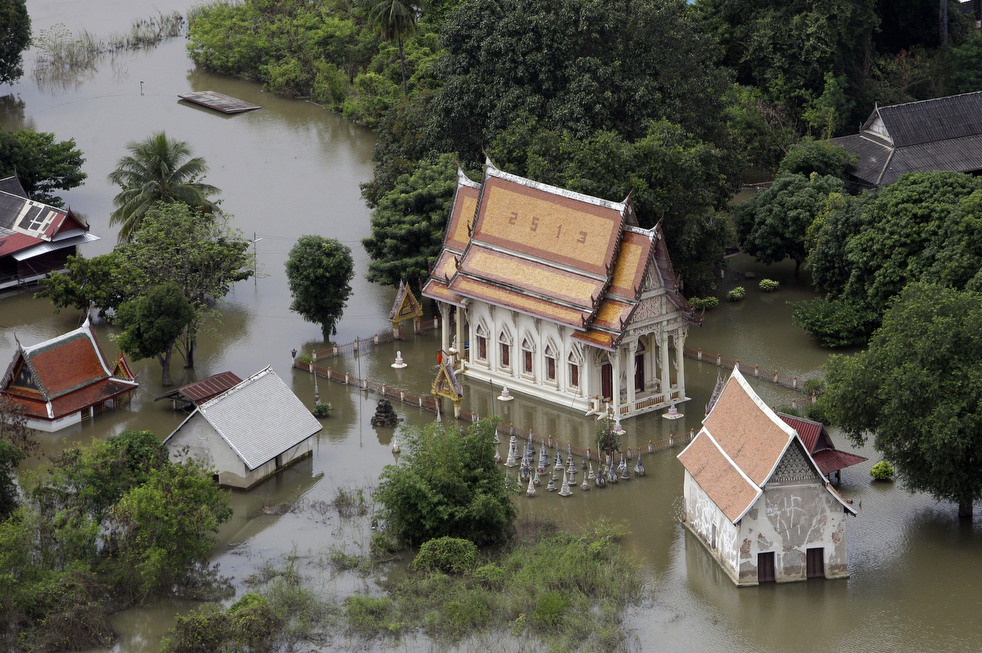 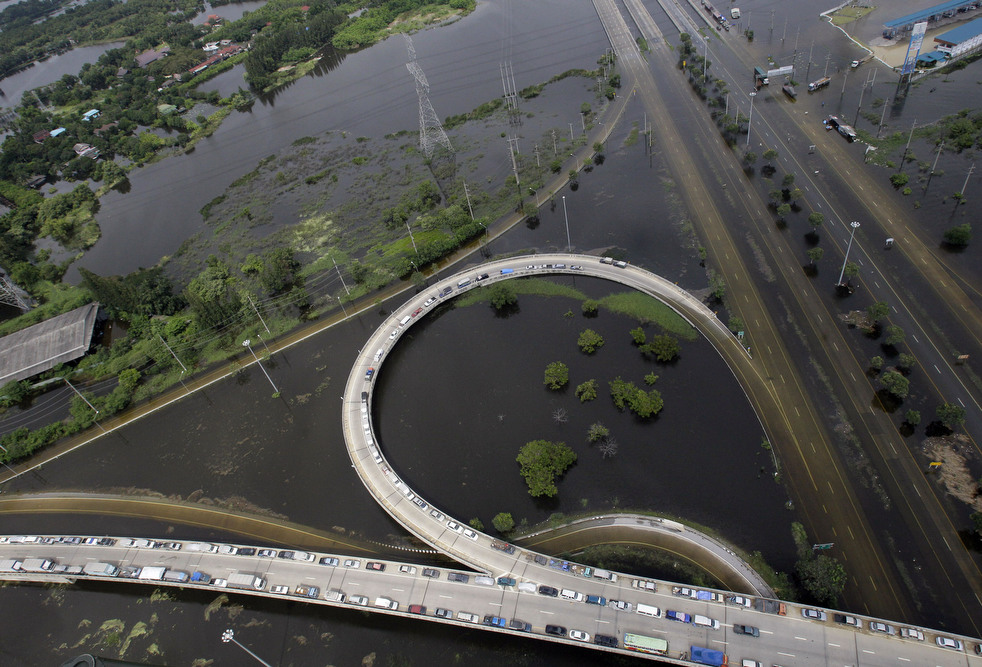 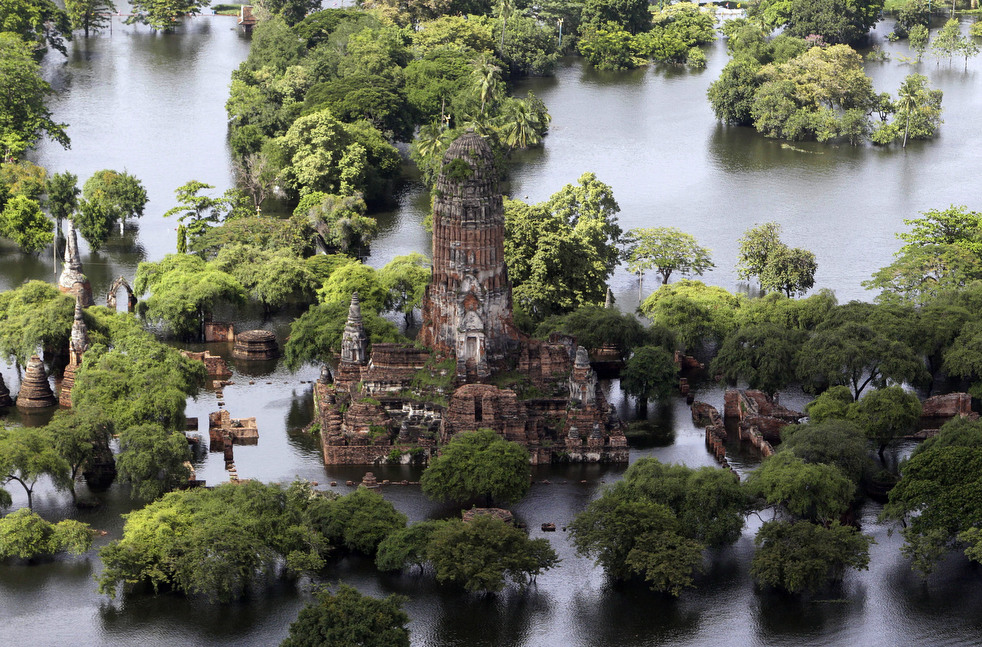 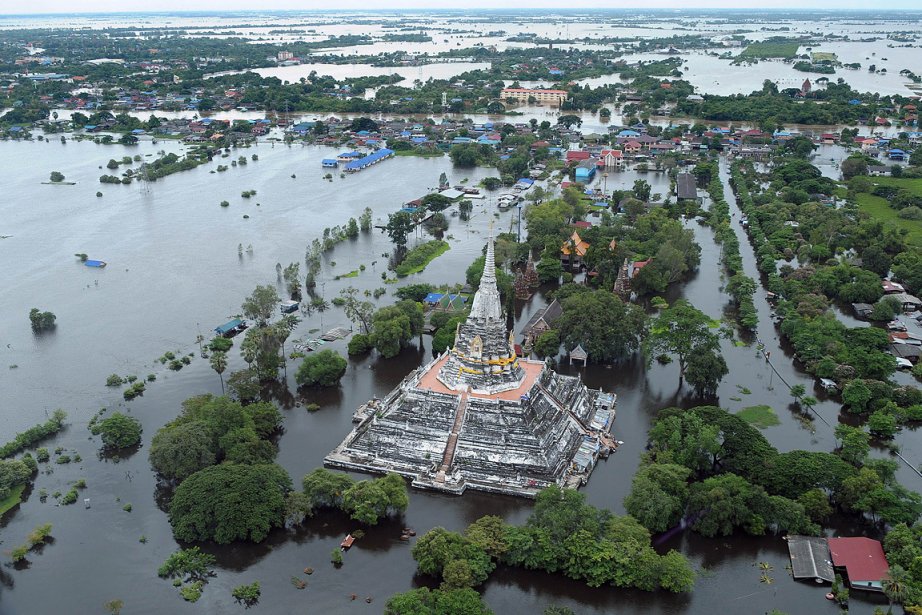 Август, 2012. Наводнение на Филиппинах
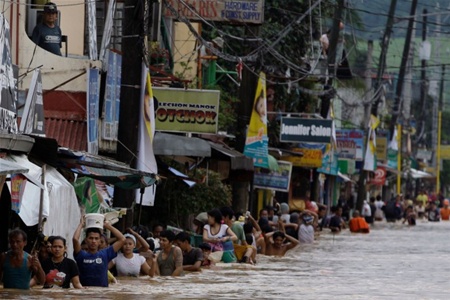 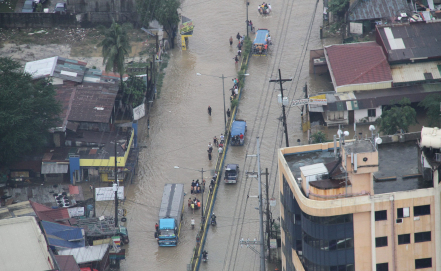 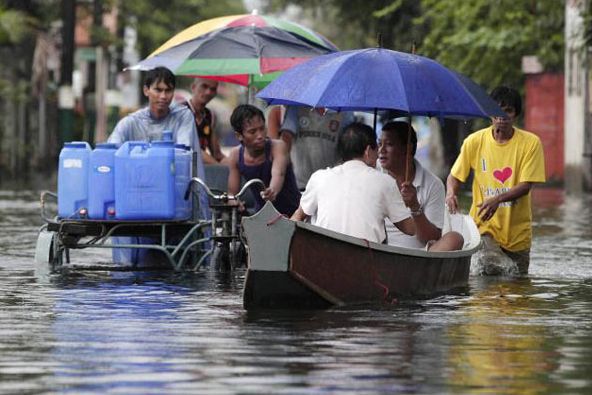 Наводнения в Москве
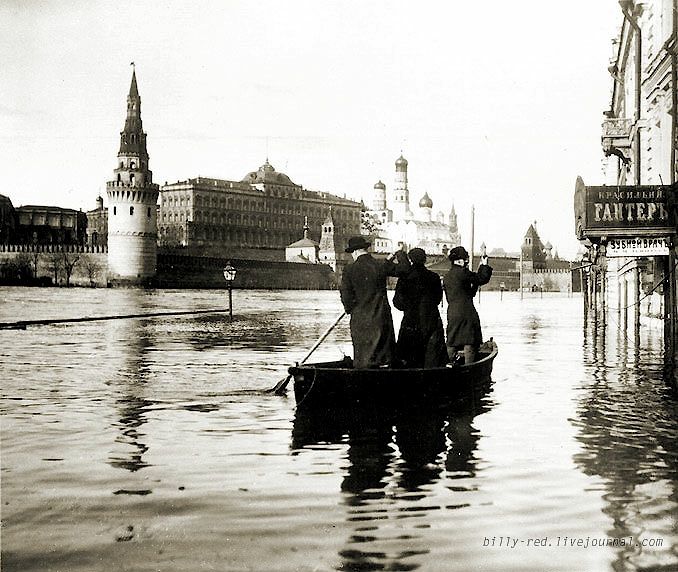 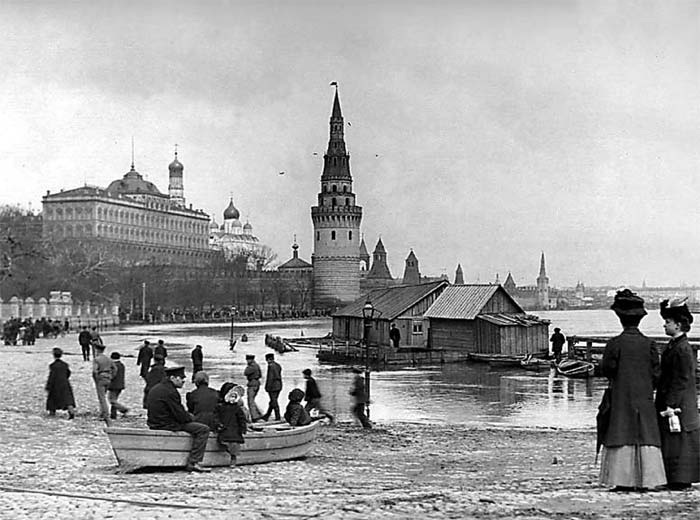 Наводнения в Санкт-Петербурге
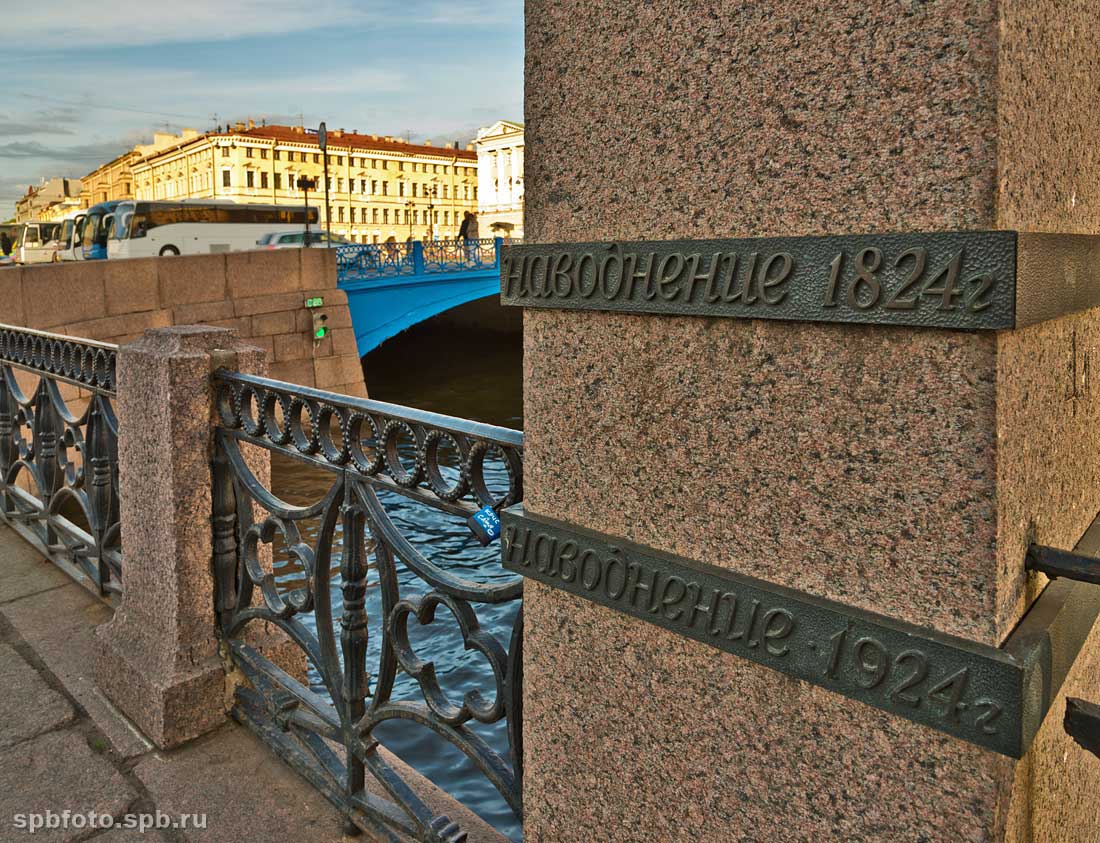 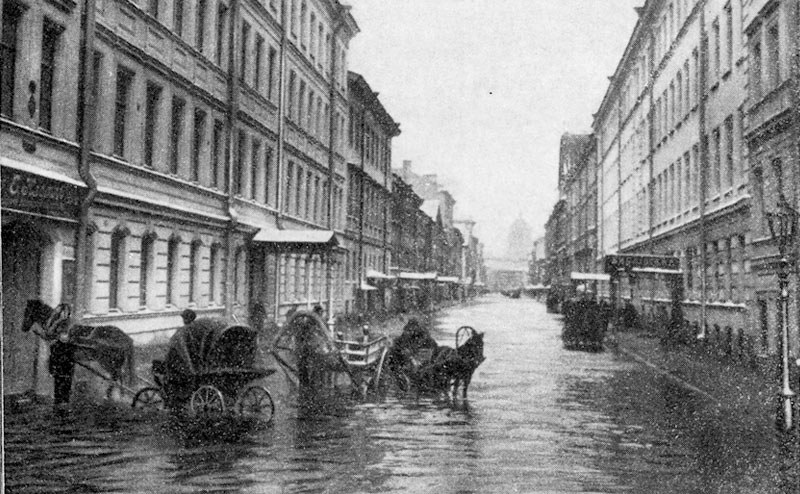 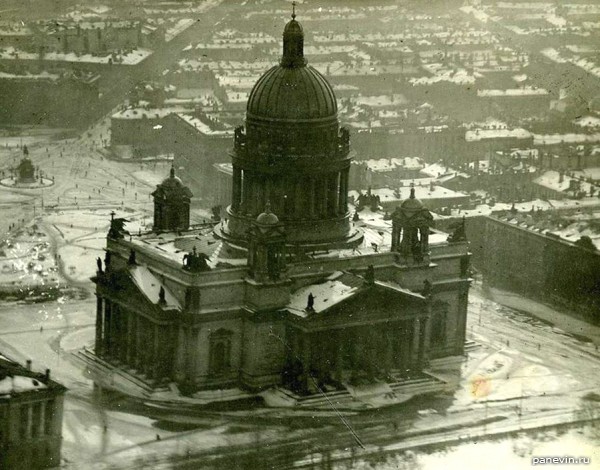 Спасибо за внимание!